INVENTORY AND ACCOUNTABILITY PROCEDURES
1
Inventory and Accountability Procedures
Arms, Ammunition, & Explosives (AA&E) Officer initial 100% inventory
AA&E Officer quarterly reviews
Audit & Verification Officer (AVO) quarterly audits 
Monthly, Semi-Annual, Annual Inventories
NAVMC 10774
DD Form 1348-1A
Inert Accountability
Vouchers
Document Identifier Codes
2
Inventory and Accountability Procedures
AA&E Officer
Must conduct a 100-percent physical inventory and a complete review of all AA&E within 30 days of appointment.

The inventory/review must be retained for 6 years and 3 months from date of acceptance

Initial inventory must be placed on the 10774 card

Kill two birds with one stone; just document.
3
Inventory and Accountability Procedures
AA&E Officer
Must conduct quarterly review of the following controls and respective quarter’s Monthly Serialized Inventories (MSI).

Appointment letters		- SOP/Desktop Turnovers
AA&E Screening Packages		- Audit % Verification Officer (AVO)
Delegation of Authority (DOA)	quarterly audits
Conduct a wall-to-wall		- review current physical security survey

Retain quarterly reviews for 6 years and 3 months from its conduct.

DTG: 301412Z Jan 14 Clarification msg on AA&O insp & reporting reqs
4
Inventory and Accountability Procedures
AVO
Must conduct a quarterly audit of the command class V(W) management by:

Cross-reference DD Form 1348-1a issue/receipt documents with E581’s

Verify retention of supporting documentation

Ensure AA&E screenings are documented and maintained.
5
Inventory and Accountability Procedures
Monthly, Semi-Annual, Annual Inventories
The CO must appoint a disinterested SNCO/Officer in writing to conduct and document monthly inventories of Class V(W) stored in locally controlled magazines, ready service lockers, or armories.
This inventory shall be conducted at the same time the monthly armory serialized inventory is conducted to alleviate duplicate assignments.

Should include ammo tech and verify inventory quantities off of accountable record IOT identify discrepancies

Copies of the inventory results will be maintained with the ammunition section for 3 years from the date of inventory.

Monthly, Semi-Annual, Annual inventories must be annotated on the NAVMC 10774 cards.
6
Inventory and Accountability Procedures
Ammunition NSN/Lot Number Record (NAVMC 10774)
For purposes of accounting for Class V(W) material at the unit level, NAVMC 10774 will be utilized for each lot number of A&E stored.

NAVMC 10774 cards must be updated immediately upon receipt, issue, or other adjustments associated with the lot. 

The DD Form 1348-1A will be utilized to record all transactions on the NAVMC 10774 card.

Will be used to annotated required inventories

Reference: MCO 8010.13, enclosure (1), chapter 5.
7
new navmc 10774
8
Inventory and Accountability Procedures
Issue Release/Receipt Document (DD Form 1348-1A)
The DD Form 1348-1A is an approved form of sub-custody for non-expendable A&E. 

It is the preferred  method of sub-custody for security, dummy, and inert A&E from the Ammunition Chief to the Armory.

Reference: MCO 8010.13, enclosure (1), chapter 5.
9
Inventory and Accountability Procedures
Equipment Custody Record (ECR) (NAVMC 10359)
The ECR is an approved form to sub-custody non-expendable A&E as well. 

It is mainly used to sub-custody security, dummy, inert A&E from the Armory to unit personnel that will utilize the items for either security purposes (security A&E) or training purposes (dummy/inert ammo).

Log book alone does not meet the requirement.
10
Inventory and Accountability Procedures
Inert Accountability
A request to the ESO must be submitted for certifying A&E items inert.  Upon approval and certification, accountability of the inert items must be maintained.
Units must maintain a record of all inerted ammunition currently stored.  The following information must be provided as a minimum:




Reference: NAVSEA OP 5, Volume 1, chapter 2.
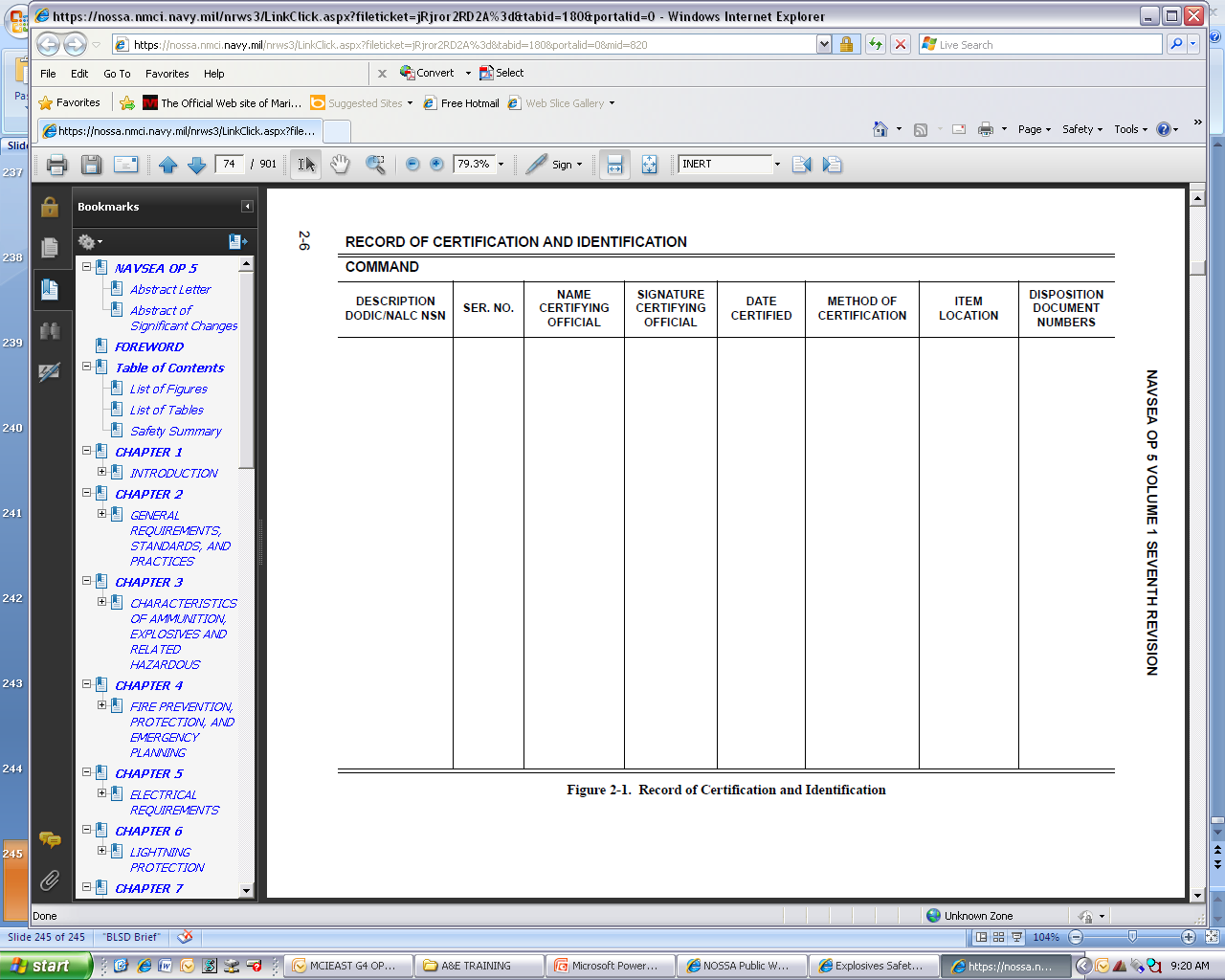 11
Inventory and Accountability Procedures
Vouchers
Gain/loss of A&E discovered by results of an inventory or an audit shall be adjusted with a voucher following the procedures below.

Report gains/losses to the AA&E Officer

The AA&E Officer will conduct causative research and request an investigation to CO within 5 calendar days and assigns a voucher (document) number on the submission for tracking purposes.  

The CO will either endorse the AA&E Officer’s letter or appoint an investigating officer within 5 calendar days of receiving the notification.
12
Inventory and Accountability Procedures
Upon completion of investigation, a voucher DD Form 1348-1A will be generated to adjust the account using the voucher number assigned.

The inventory adjustment voucher file will contain all inventory adjustment documents, reports of investigations, and the Missing, Lost, Stolen, Recovered  (MLSR) documentation (if applicable).

Reference: MCO 8010.13, enclosure (1), chapter 5. and MCO 4400.150, chapter 2 and chapter 5.
13
Inventory and Accountability Procedures
Document Identification Codes (DIC)
DICs (also known as Transaction Codes) are utilized for all transactions such as issues, receipts, and vouchers on NAVMC 10774 cards, DD Form 1348-1A, etc.

A common trend throughout the Explosives Safety Self-Assessments (ESSA) is incorrect usage of DICs. 

Reference: MCO 8010.13, enclosure (3), appendix D for Supported Units and appendix E for the Supporting Unit
14
QUESTIONS?
15